НП Ломоносовская школа – Зеленый мыс
Урок мужества



 
«Есть такая профессия – Родину защищать»
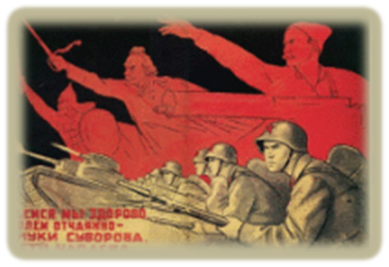 Урок мужества



 
«Есть такая профессия – Родину защищать»
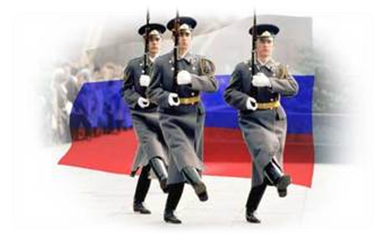 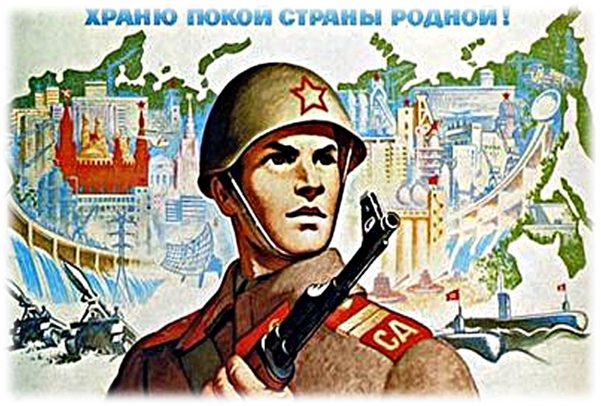 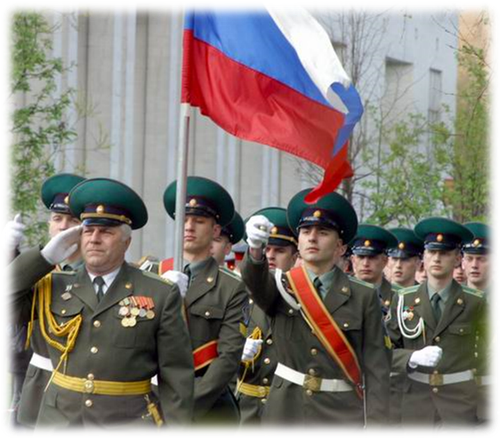 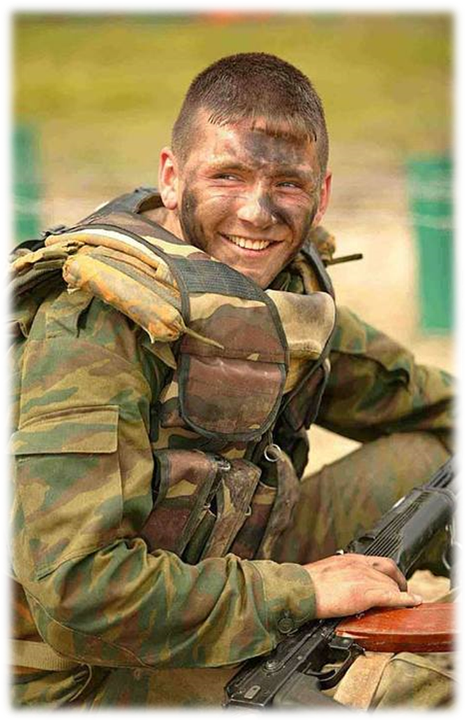 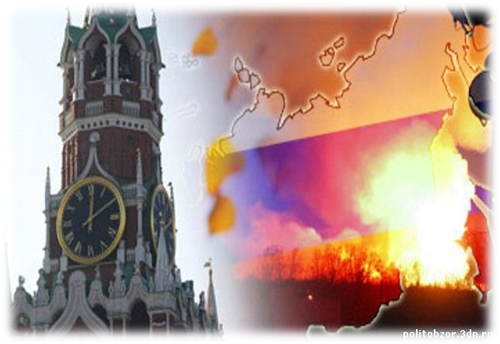 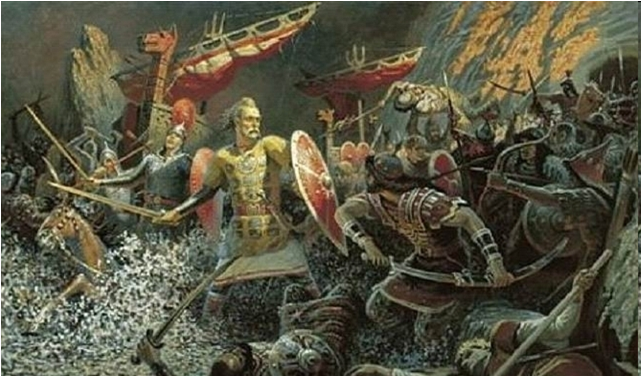 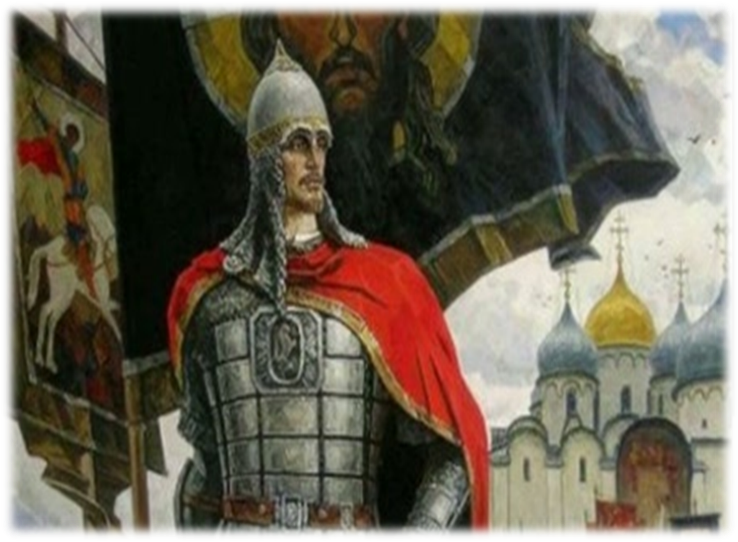 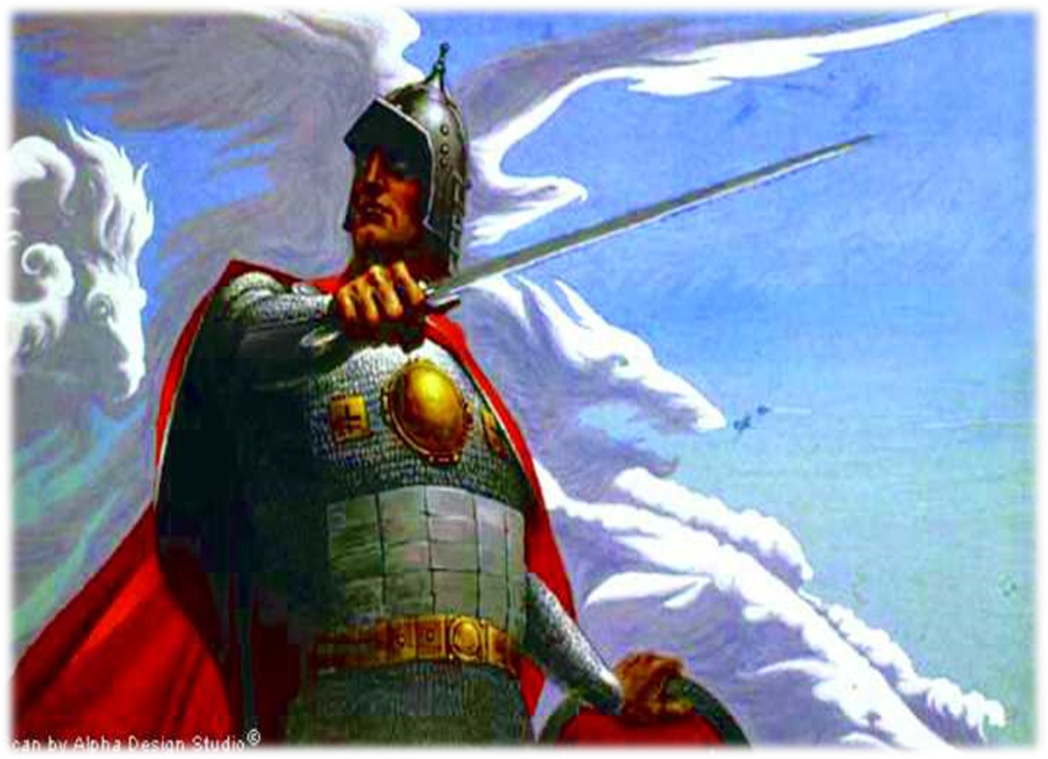 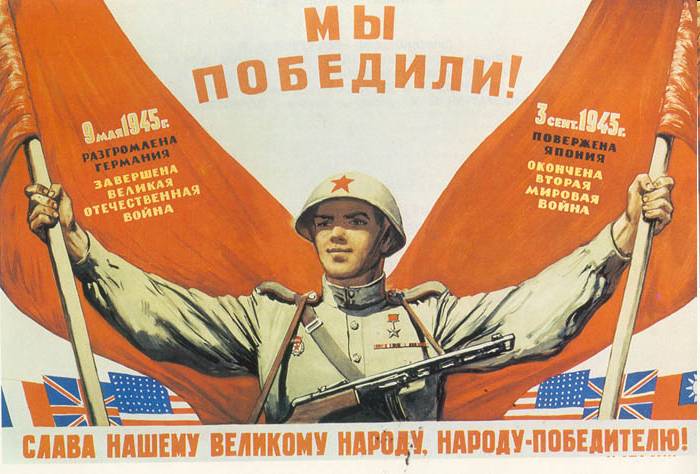 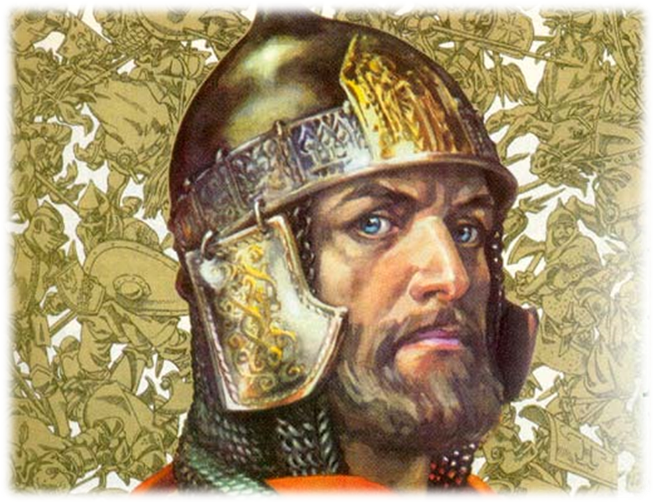 Александр Невский
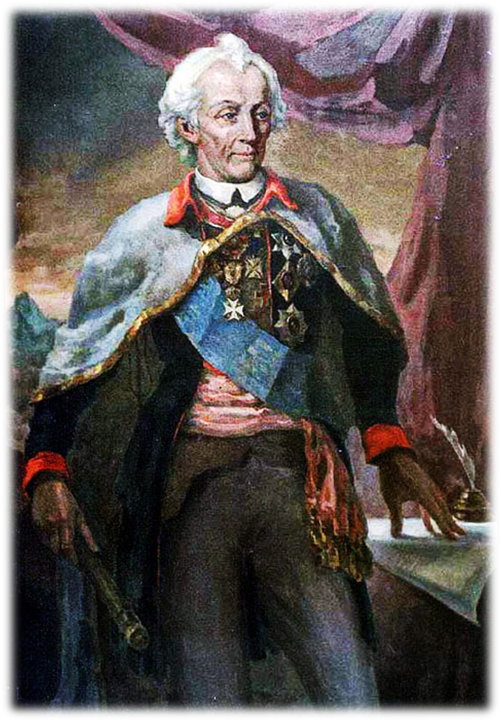 Александр Суворов
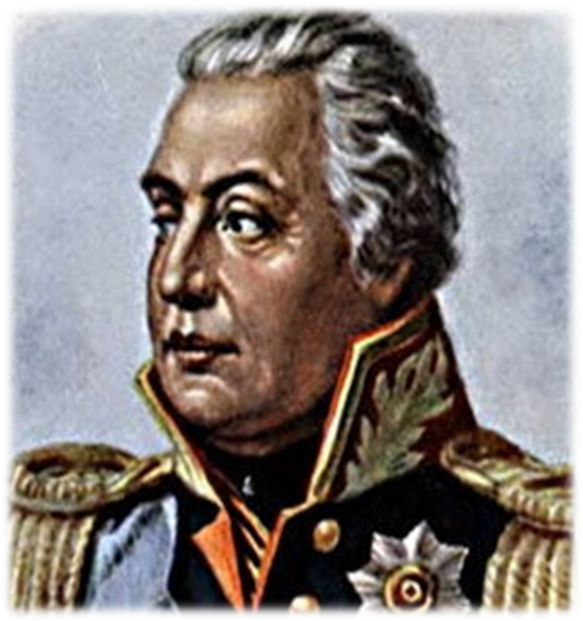 Михаил Кутузов
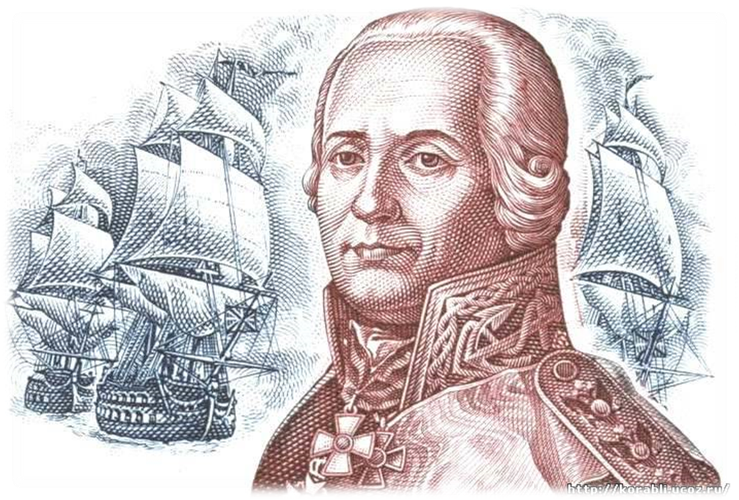 Фёдор Ушаков
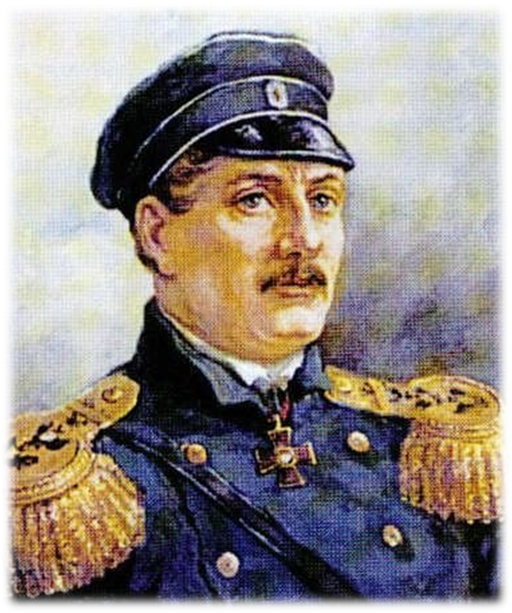 Павел Нахимов
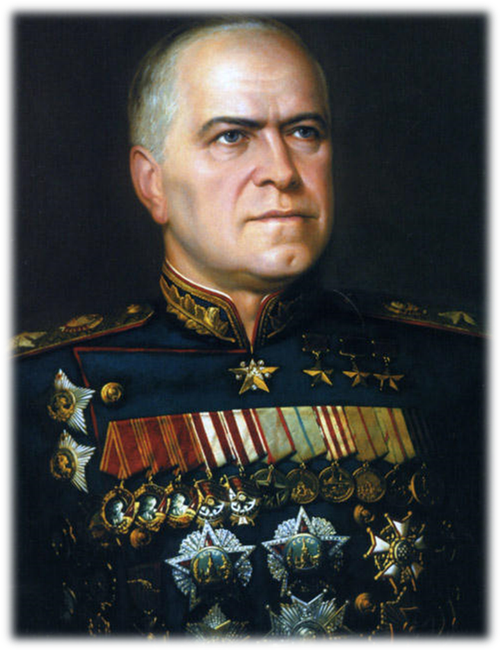 Георгий Жуков
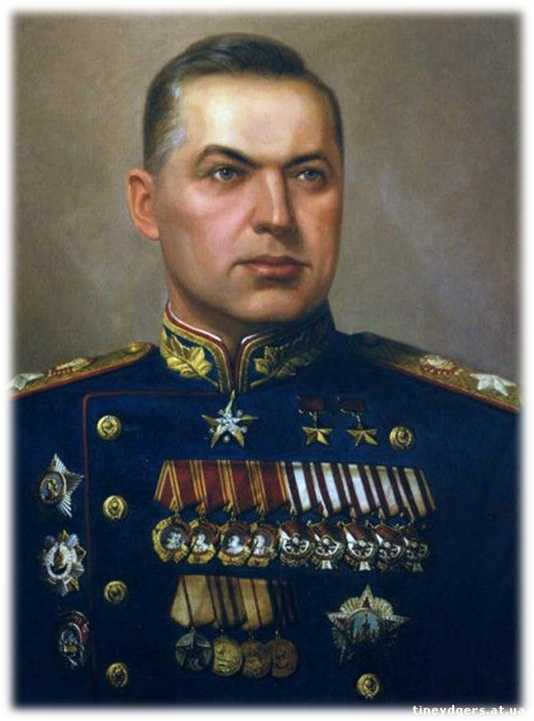 Константин Рокоссовский
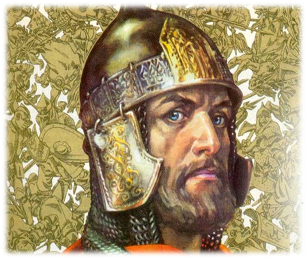 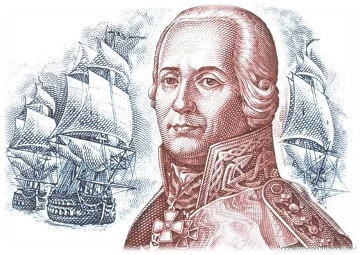 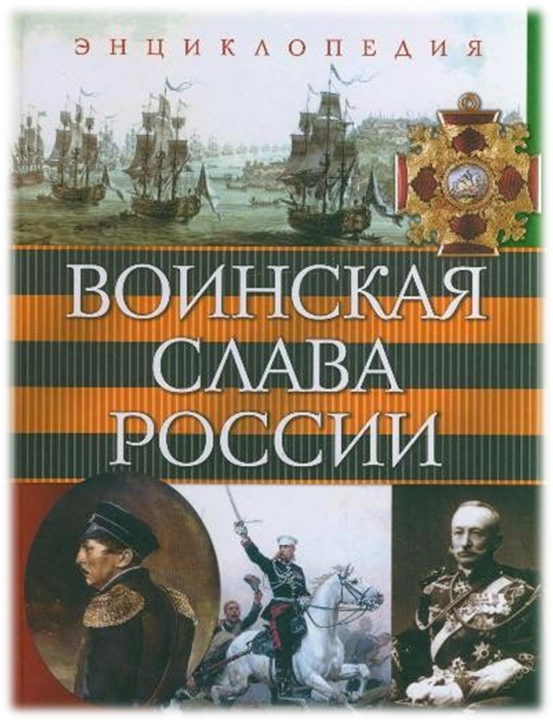 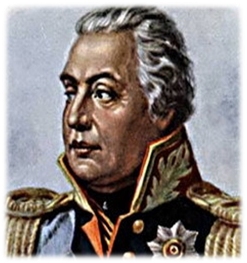 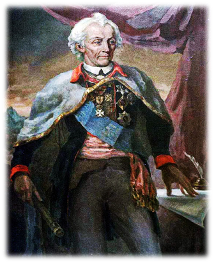 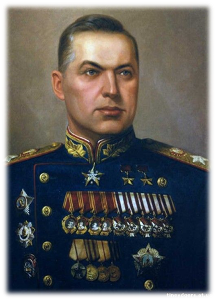 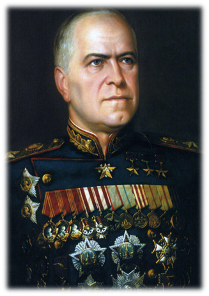 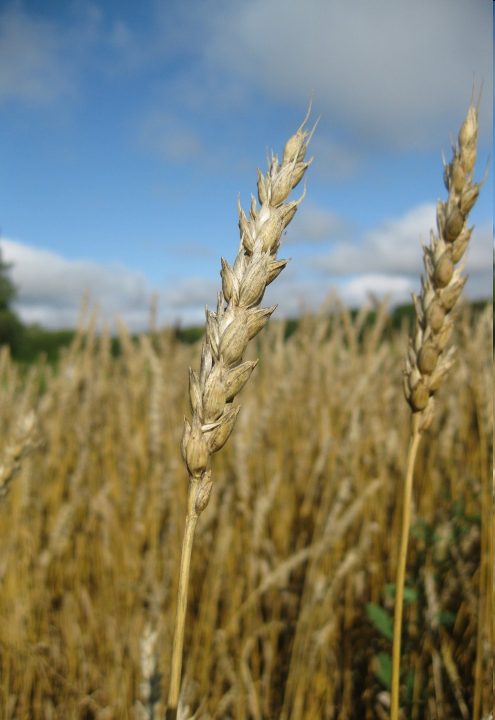 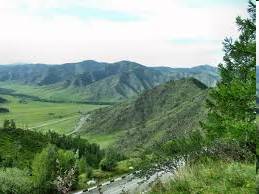 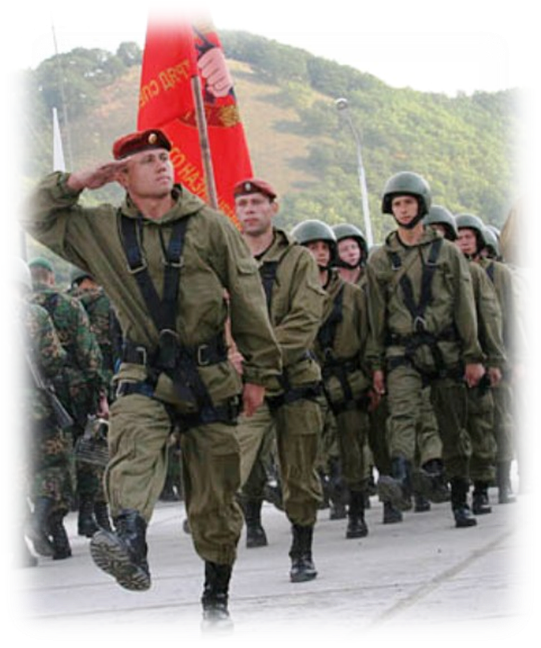 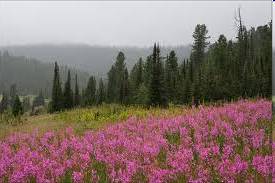 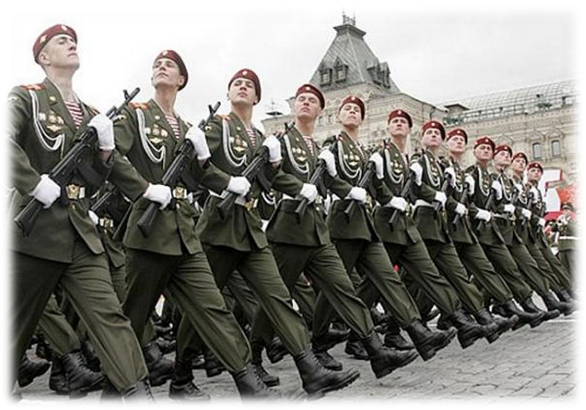 Армия России охраняет покой страны
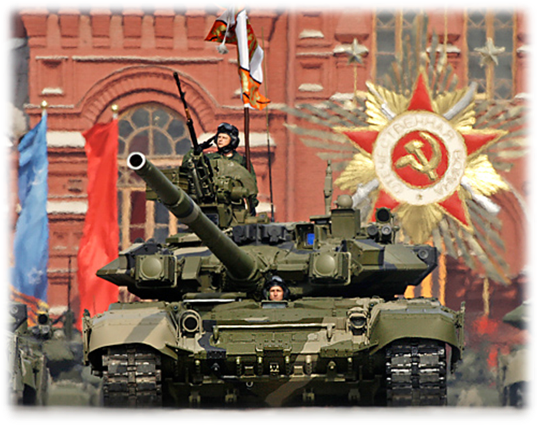 Сухопутные войска Российской федерации
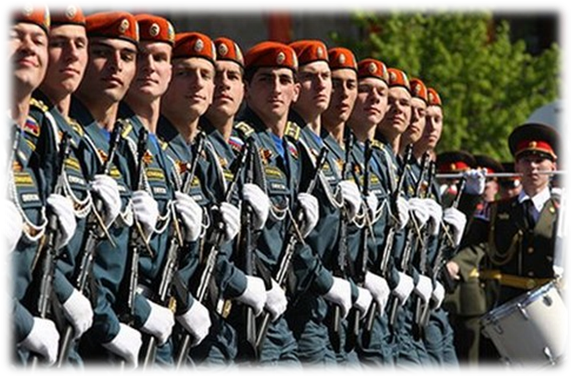 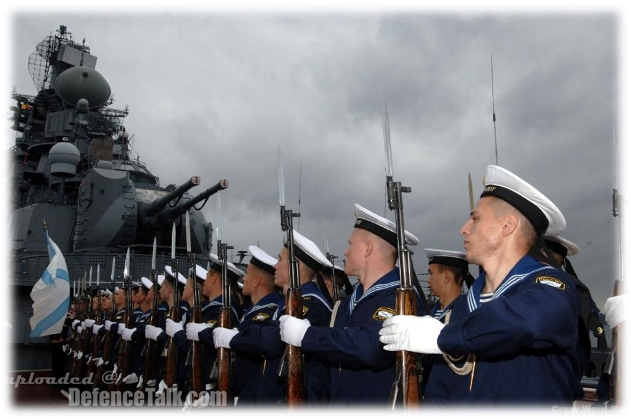 Военно-морские силы  Российской федерации
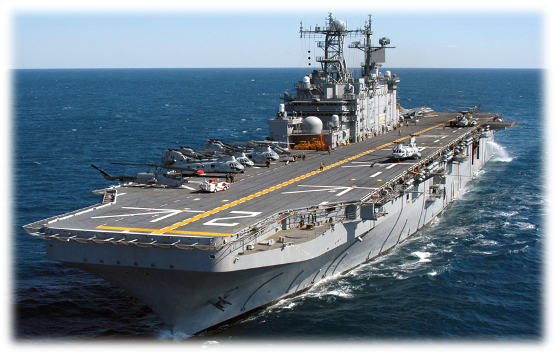 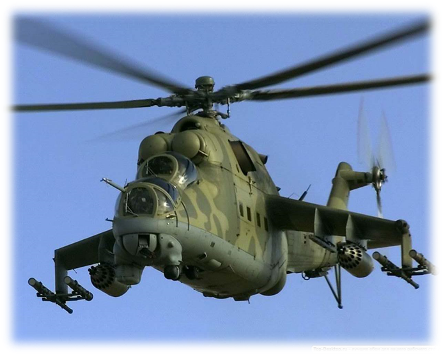 Военно-воздушные силы Российской федерации
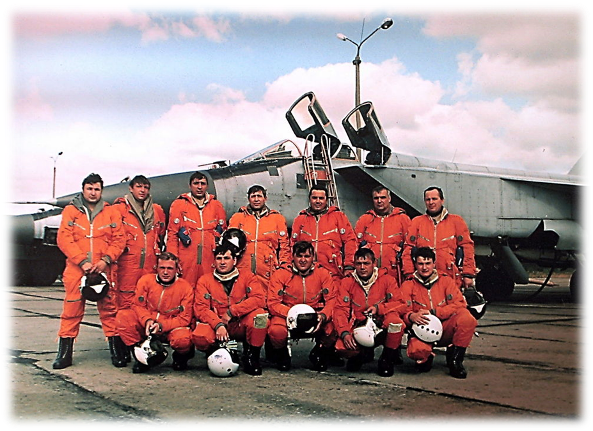 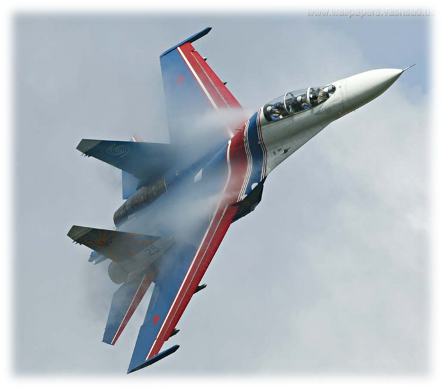 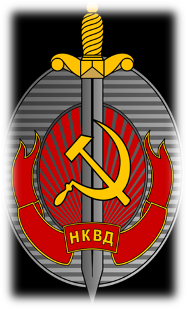 Войска специального назначения
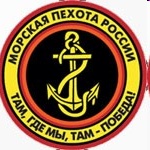 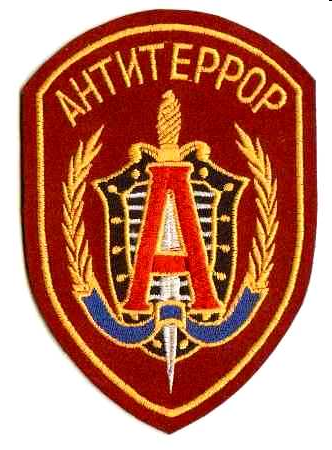 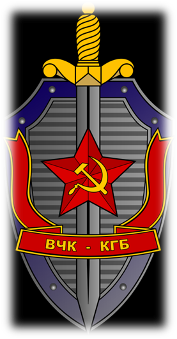 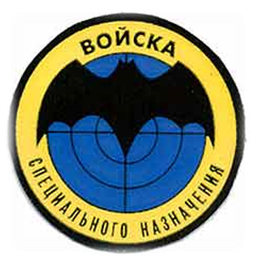 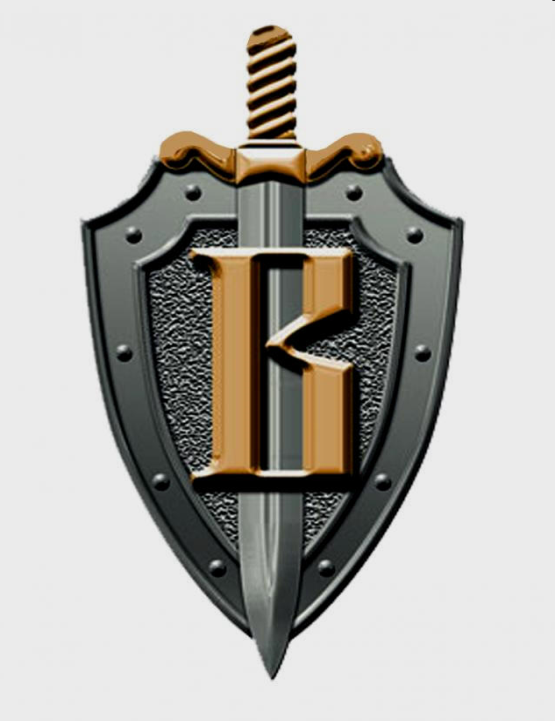 …год основания 1918…
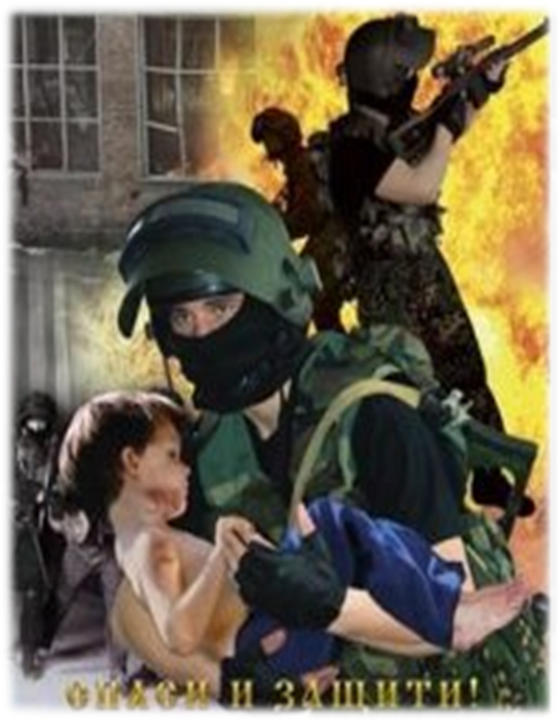 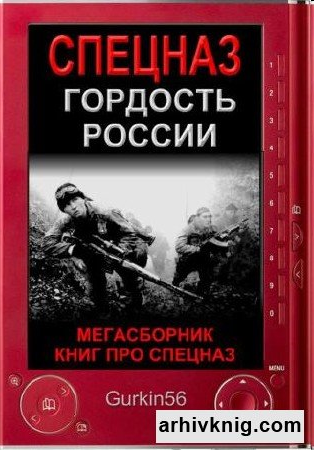 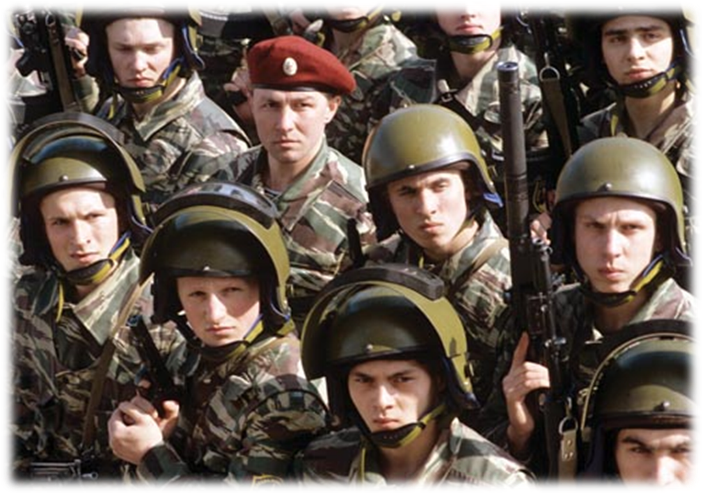 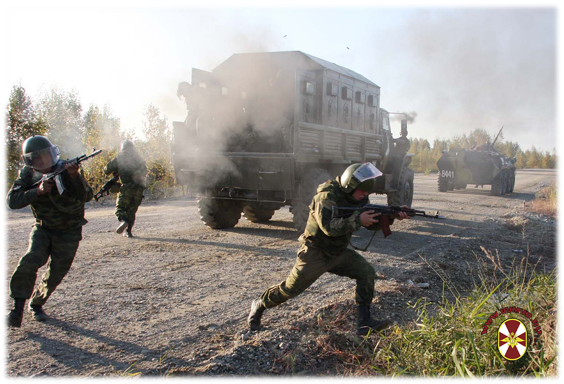 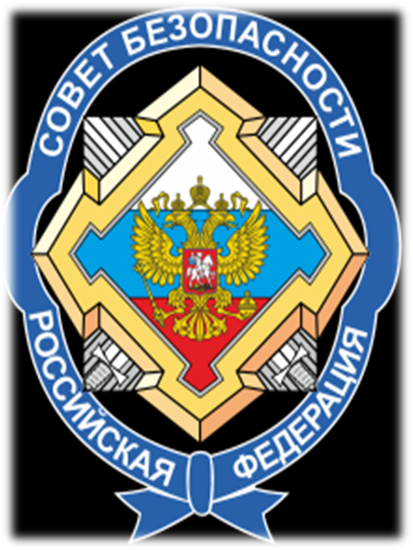 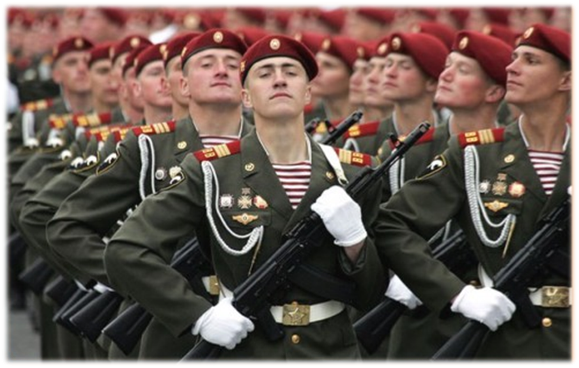 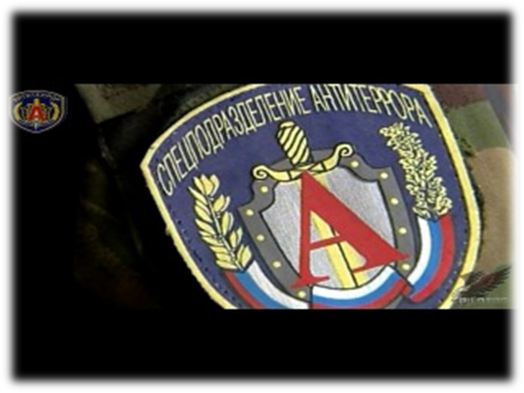 Спецподразделение
 АЛЬФА
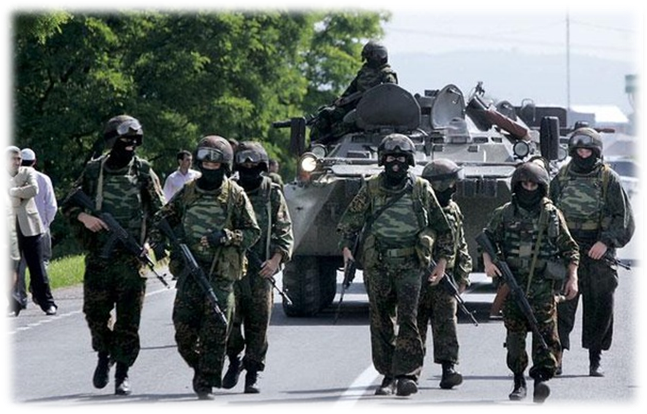 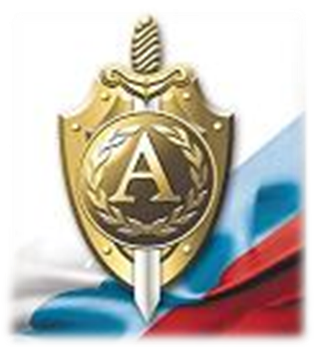 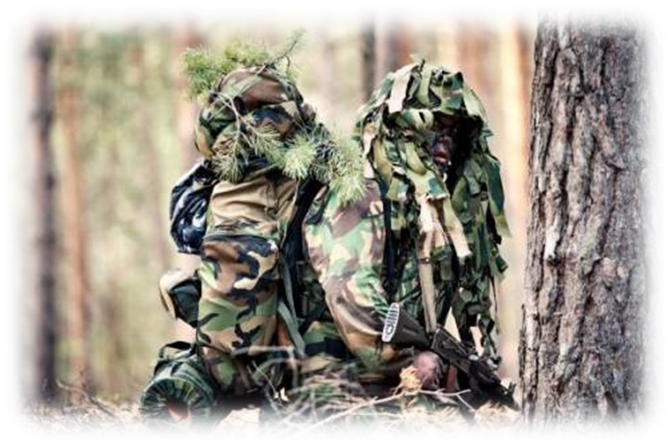 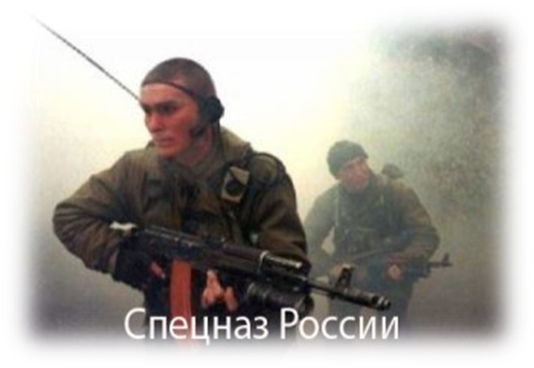 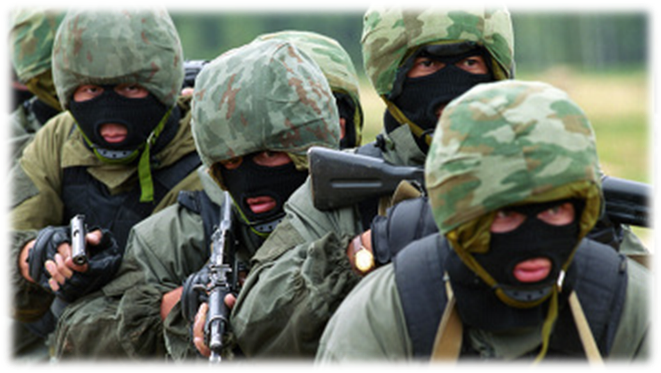 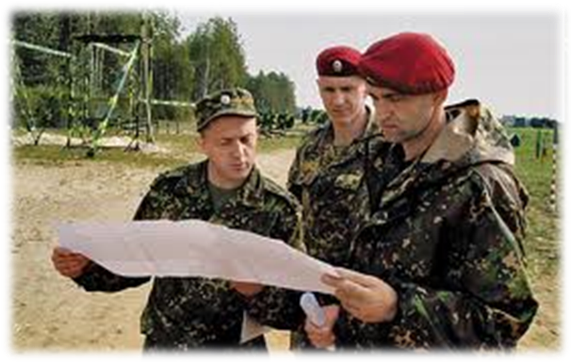 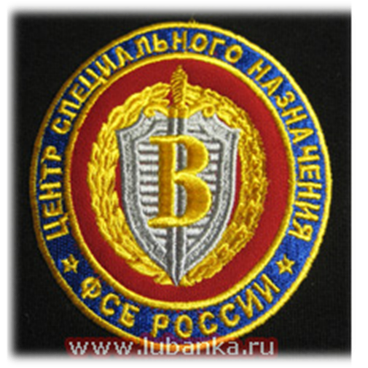 Спецподразделение
 ВЫМПЕЛ
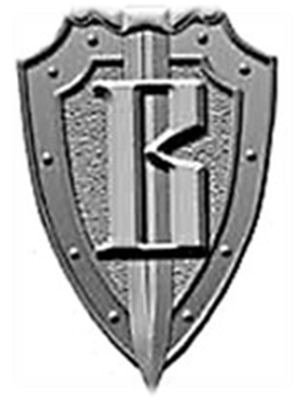 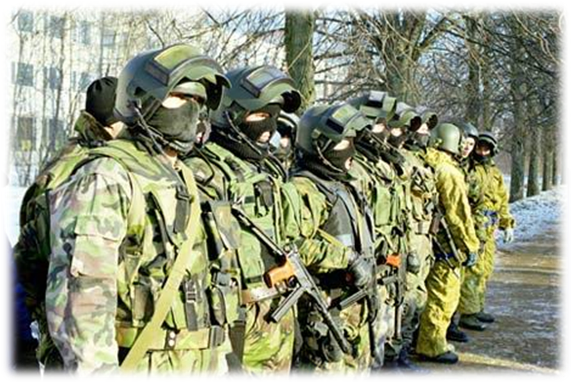 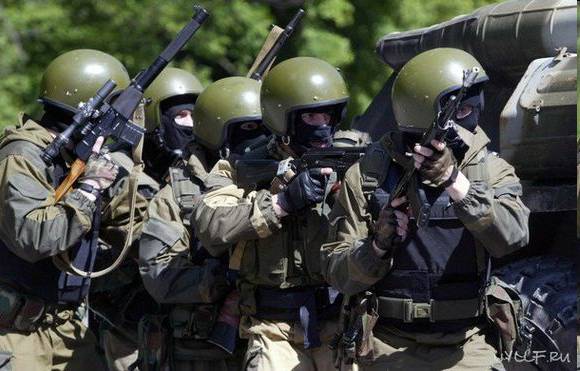 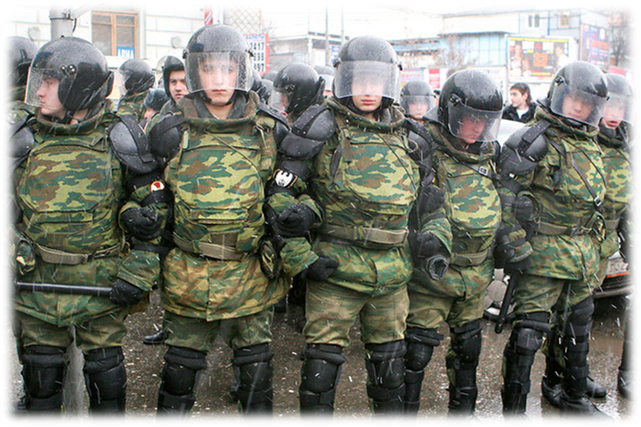 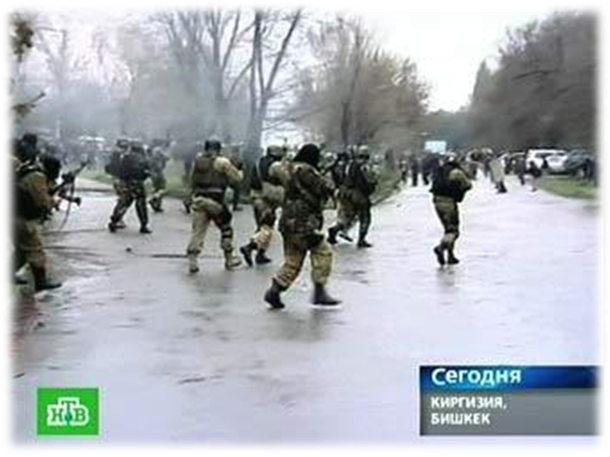 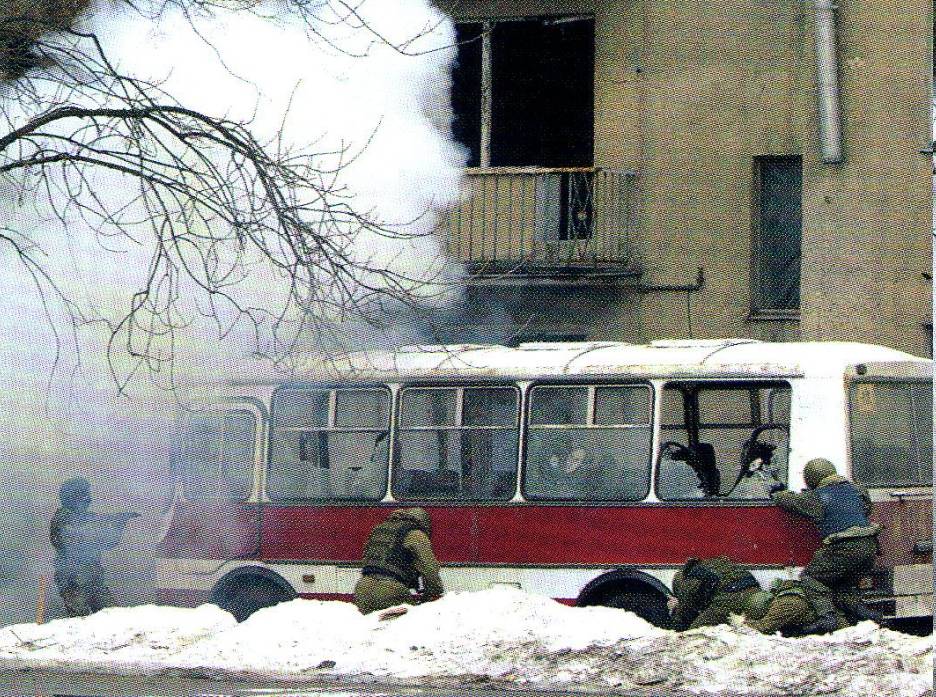 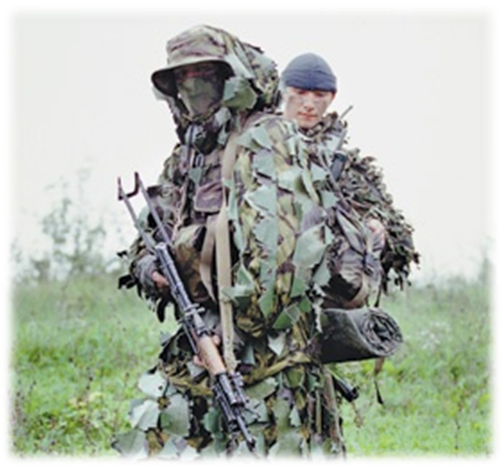 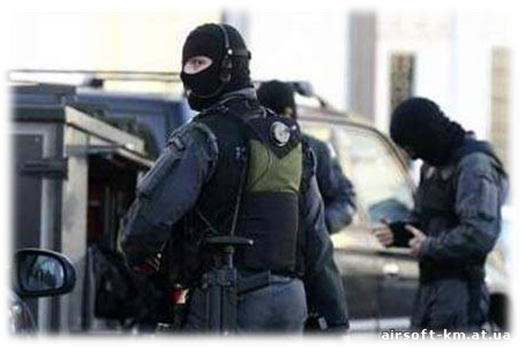 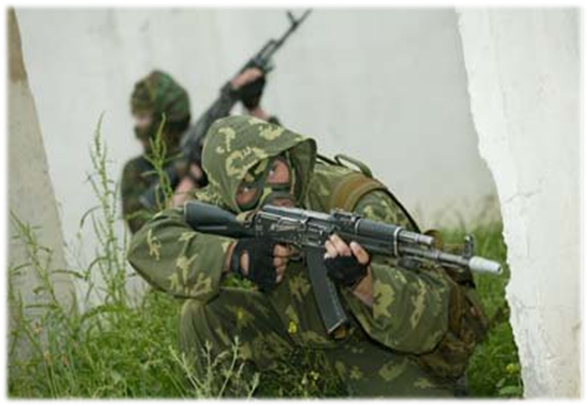 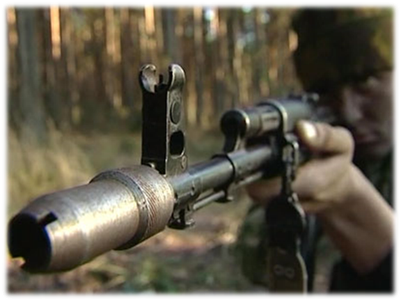 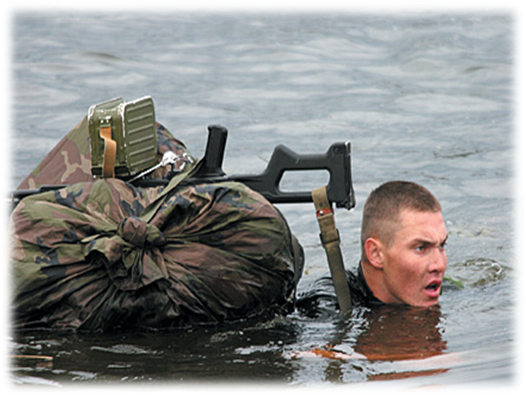 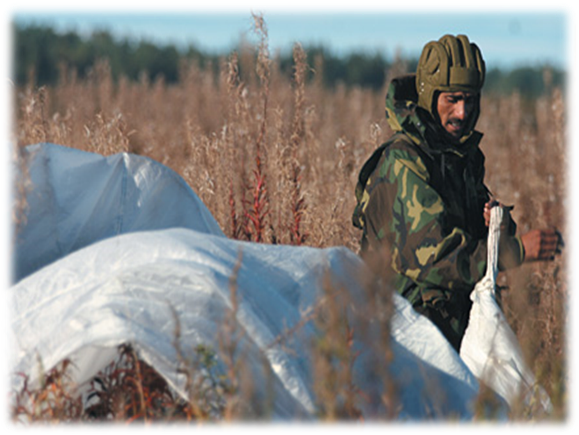 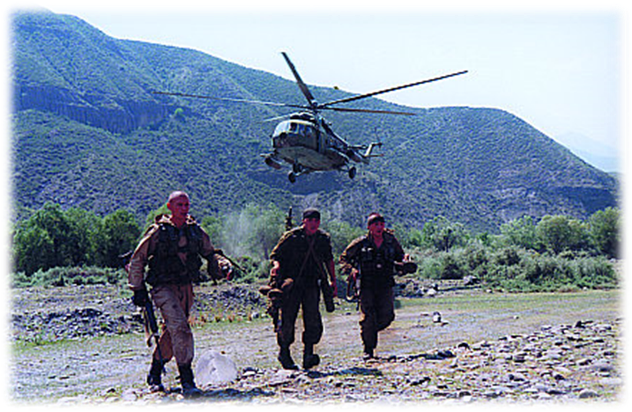 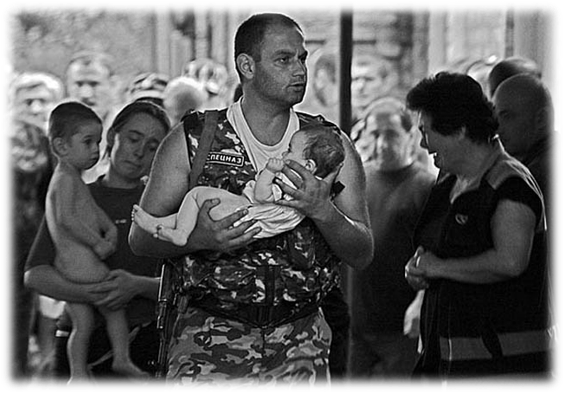 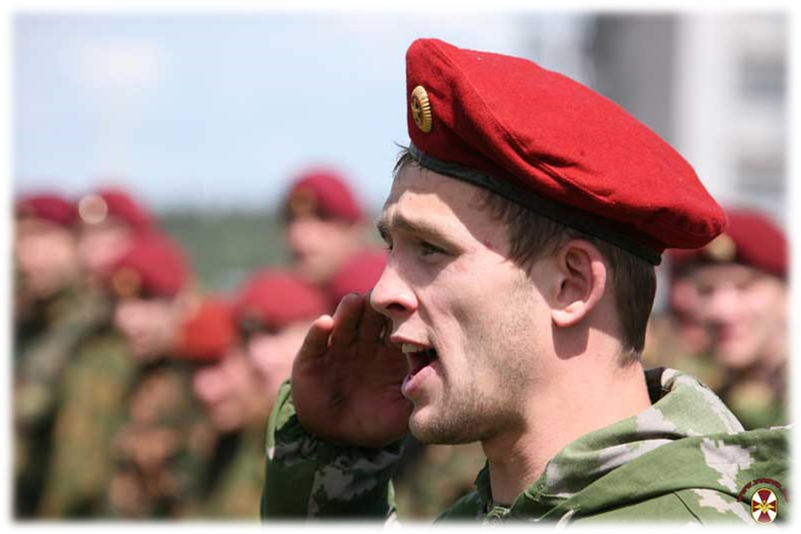 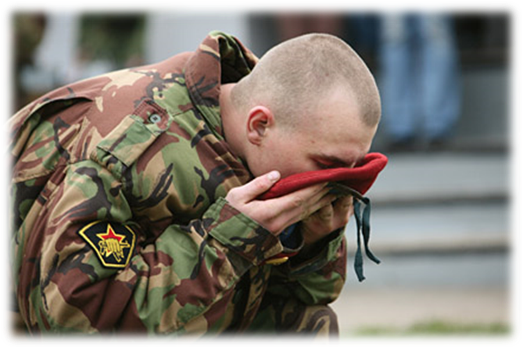 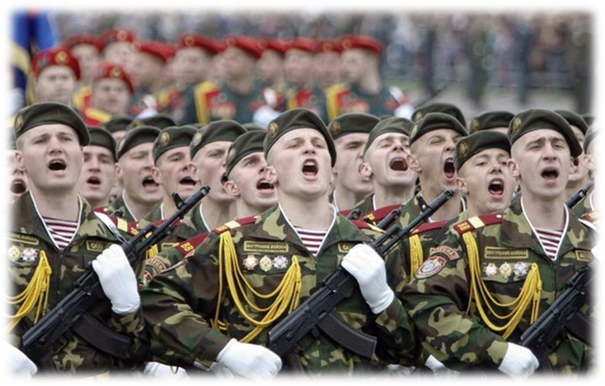 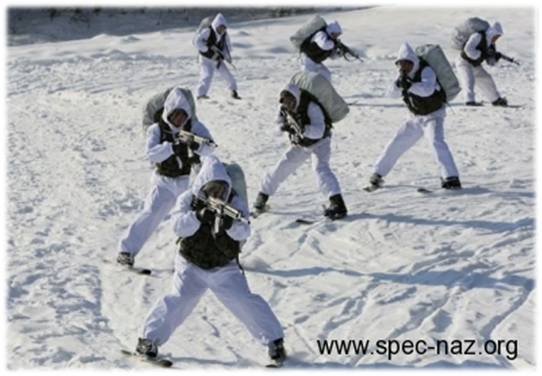 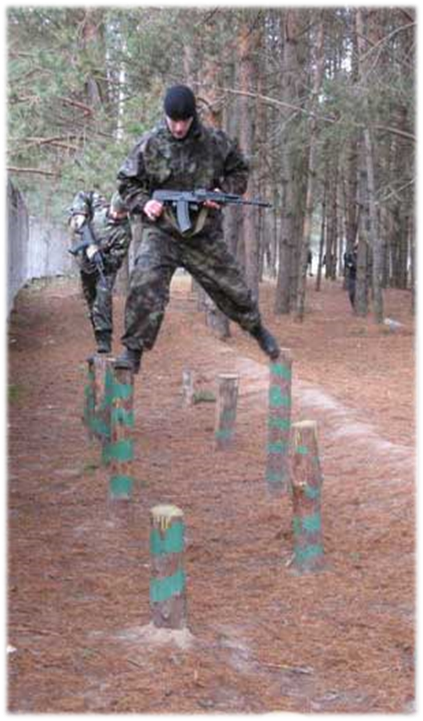 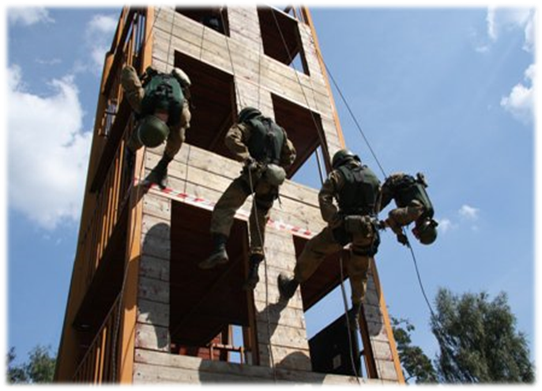 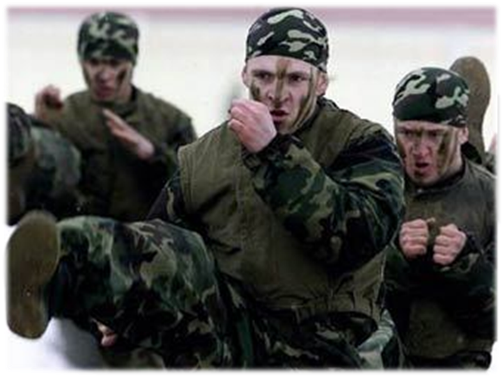 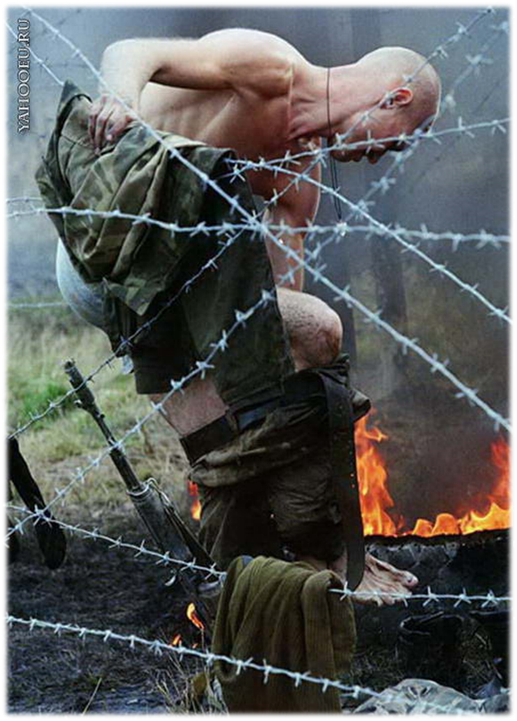 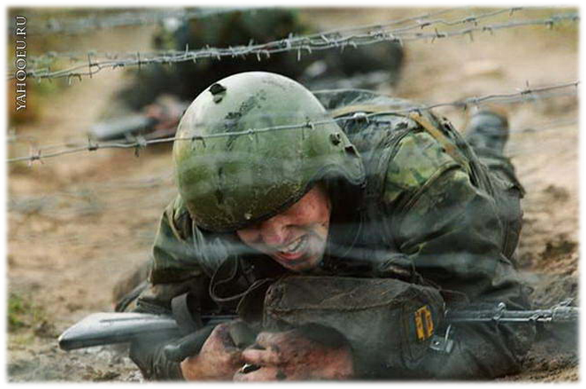 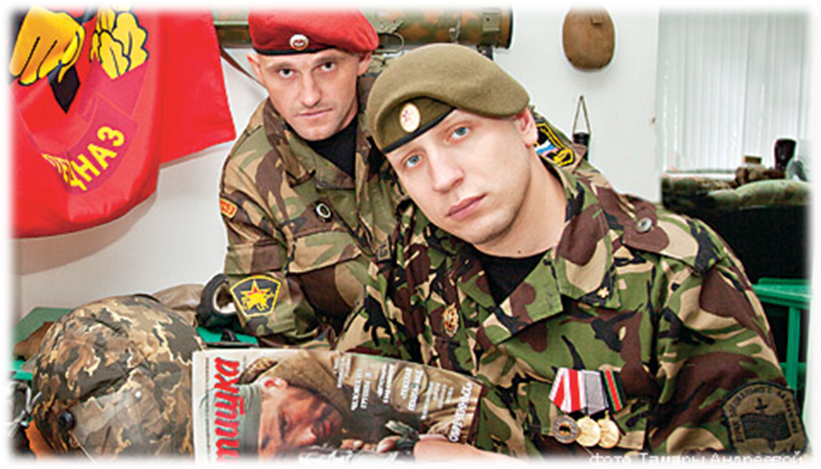 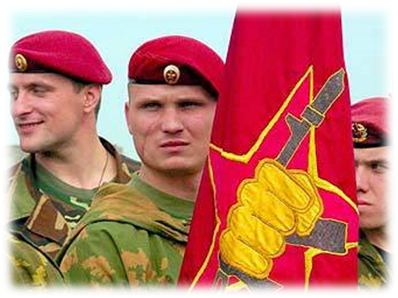 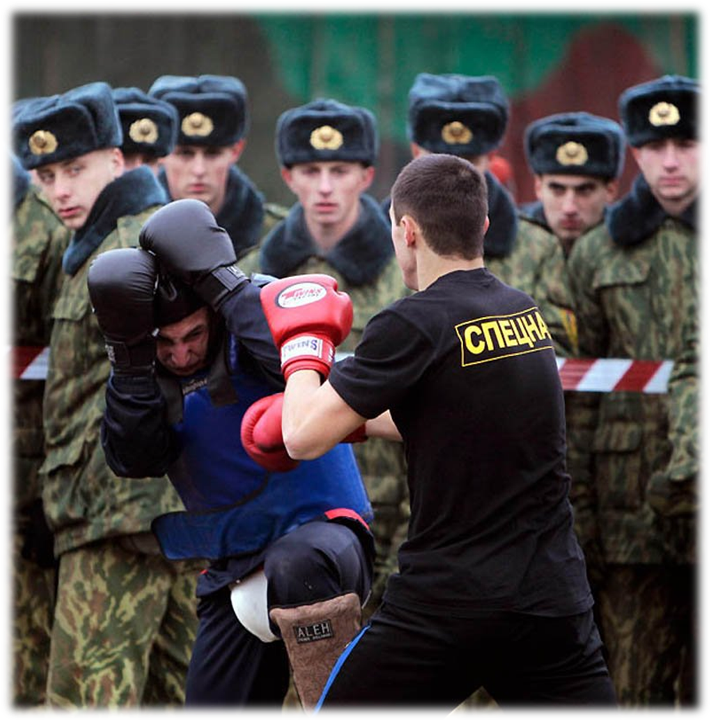 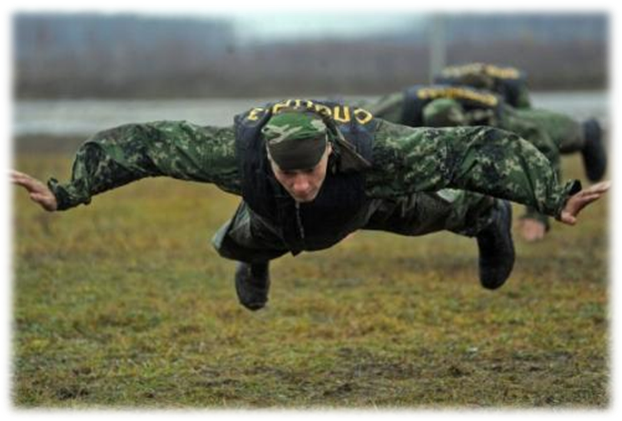 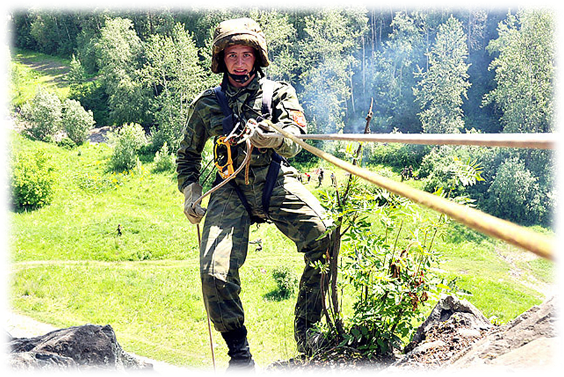 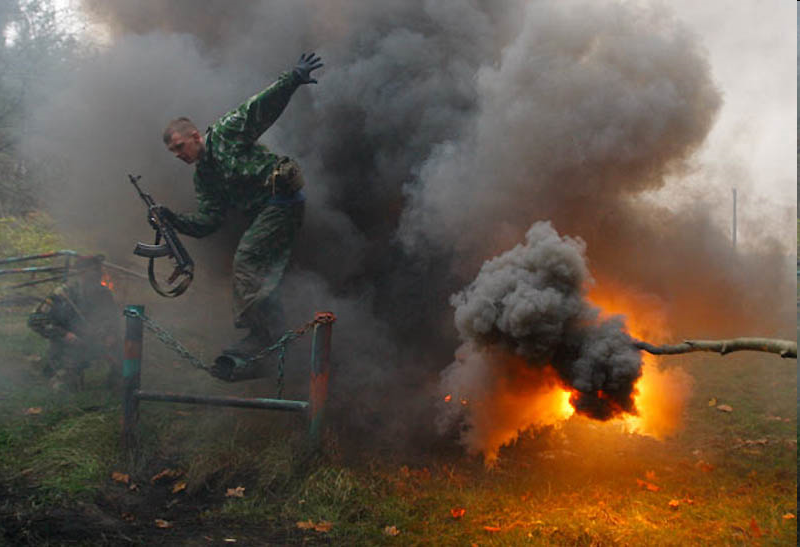 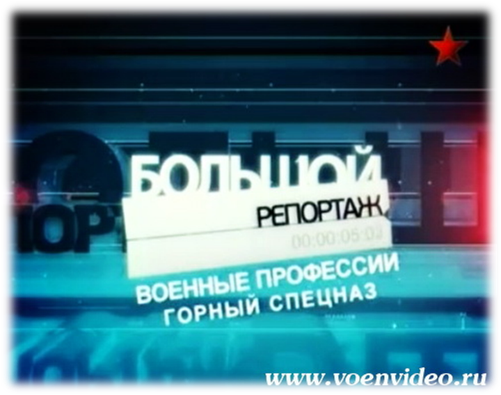 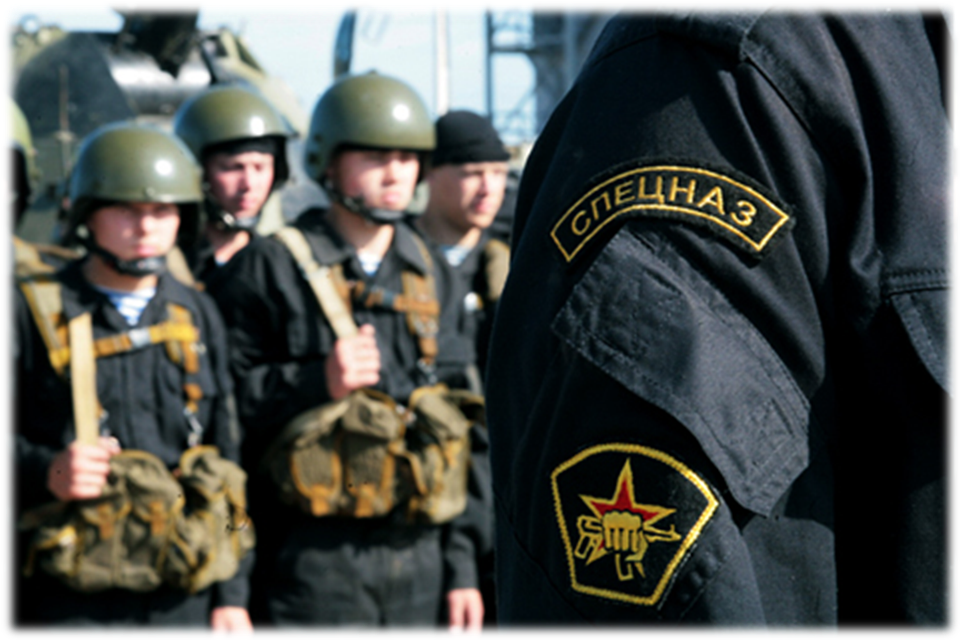 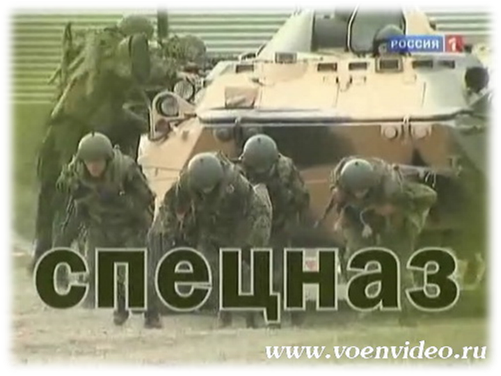 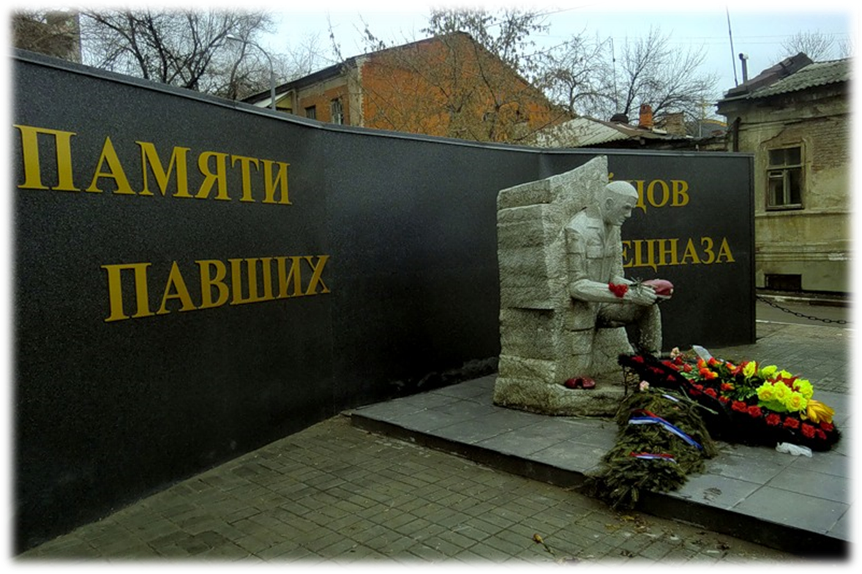 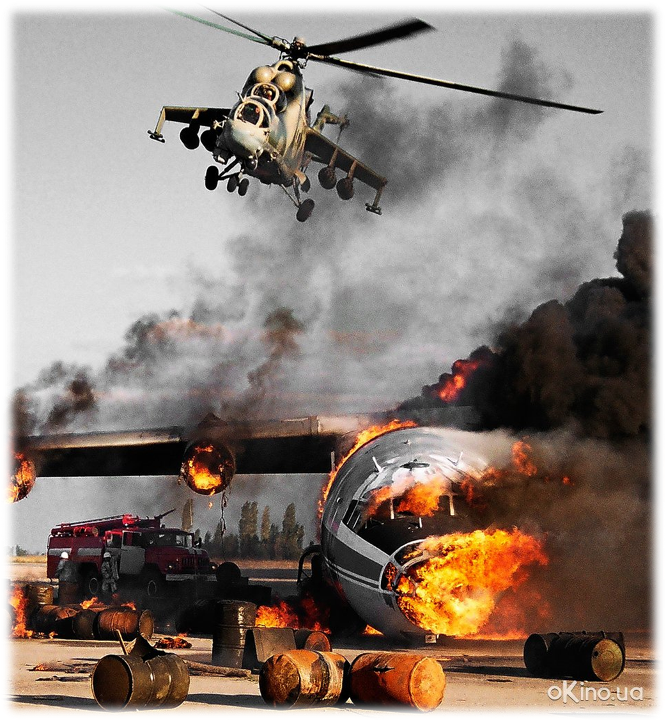 Война в 
Афганистане
1979-1989г
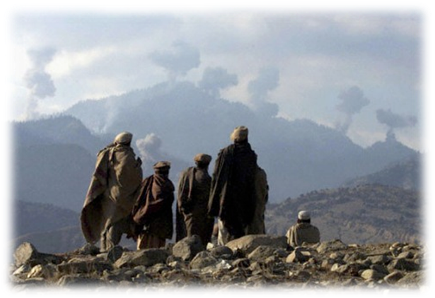 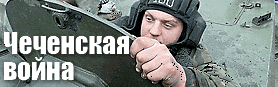 Чеченская 
кампания
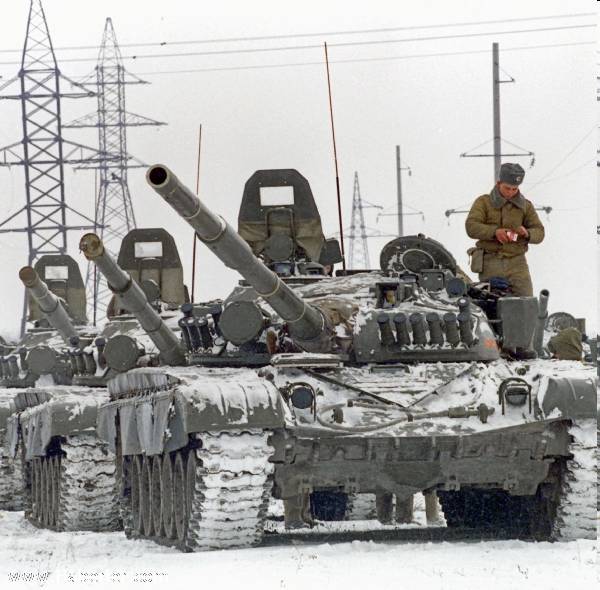 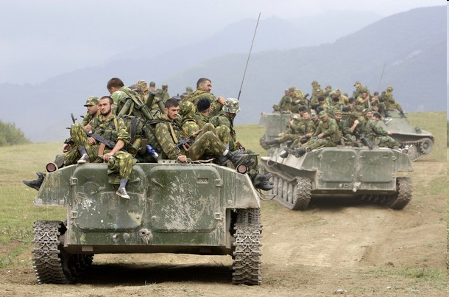 1994 год – настоящее время…
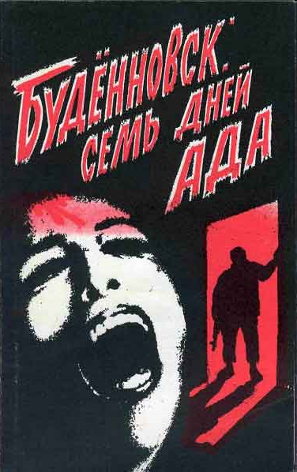 Захват заложников в Буденновске
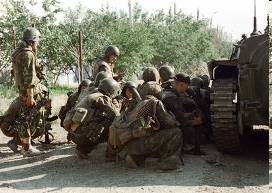 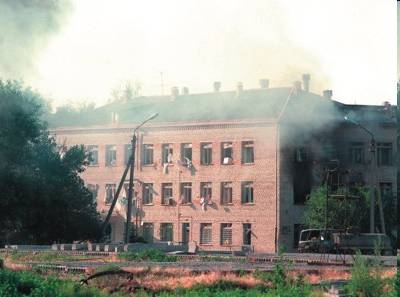 1995 год
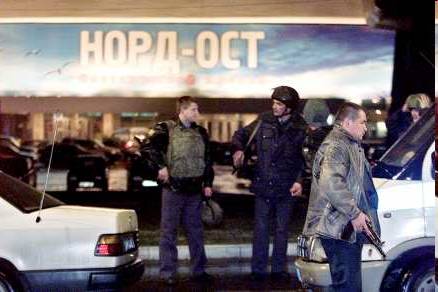 Захват 
заложников 
в Москве
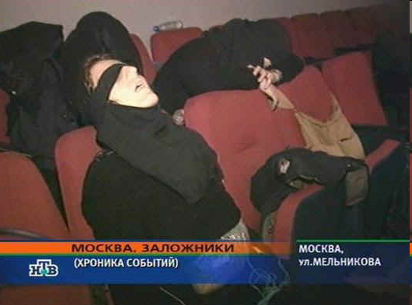 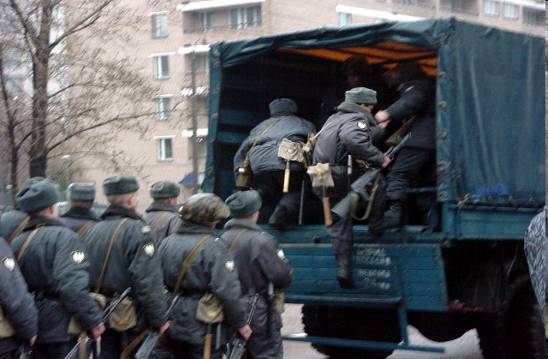 2002 год
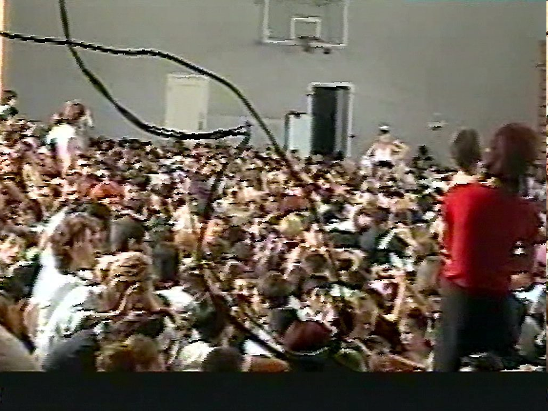 Беслан 
школа №1
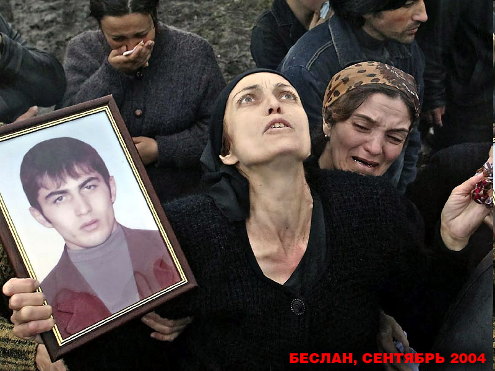 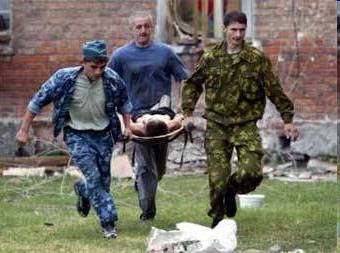 1 сентября 2004 года
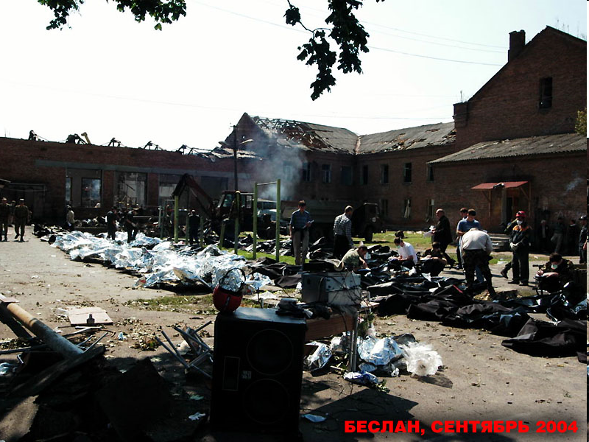 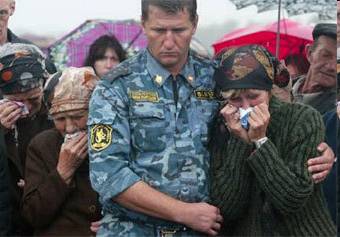 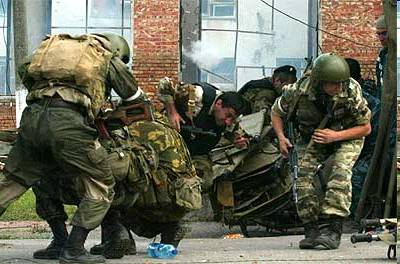 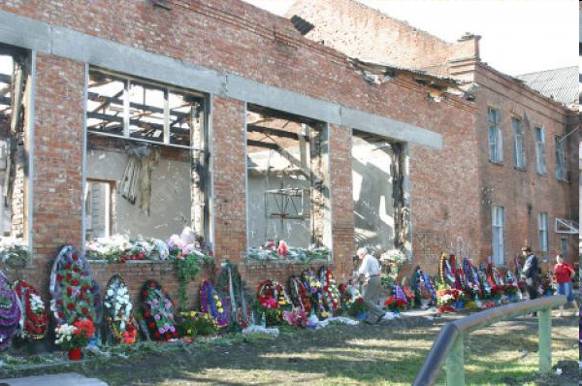 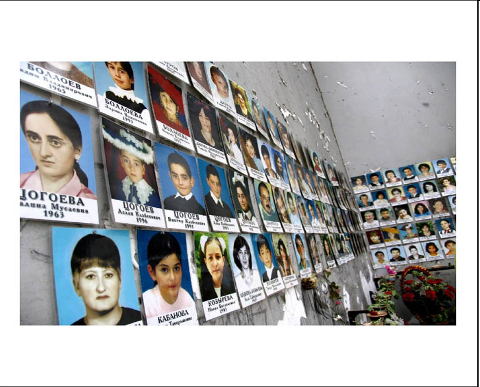 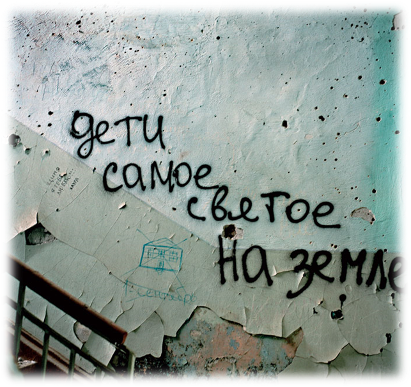 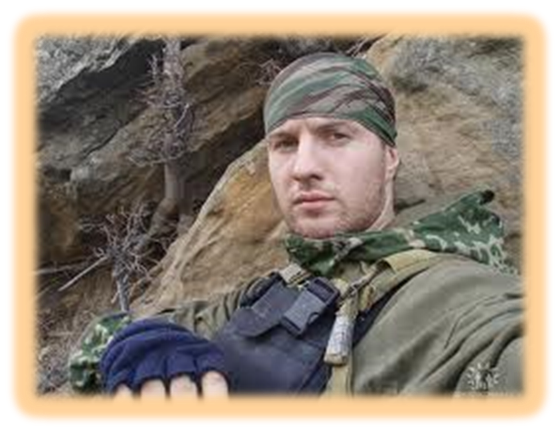 ….во дворе мальчишка Сашка, у него собака, а еще машина есть, а еще есть  ПАПА….
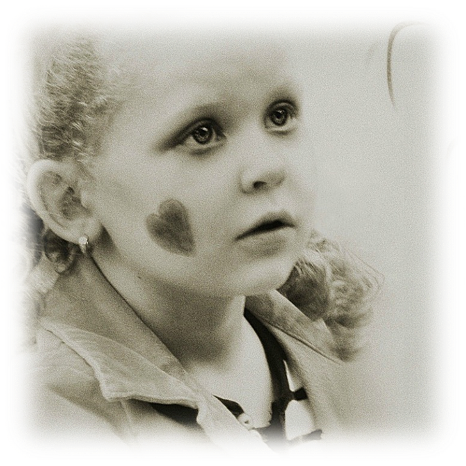 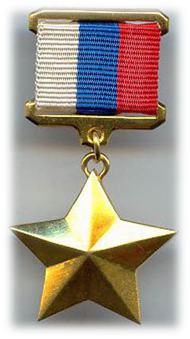 Минута молчания…
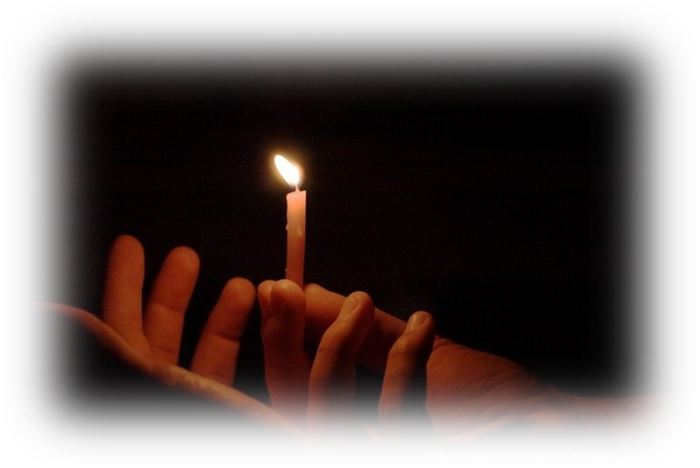 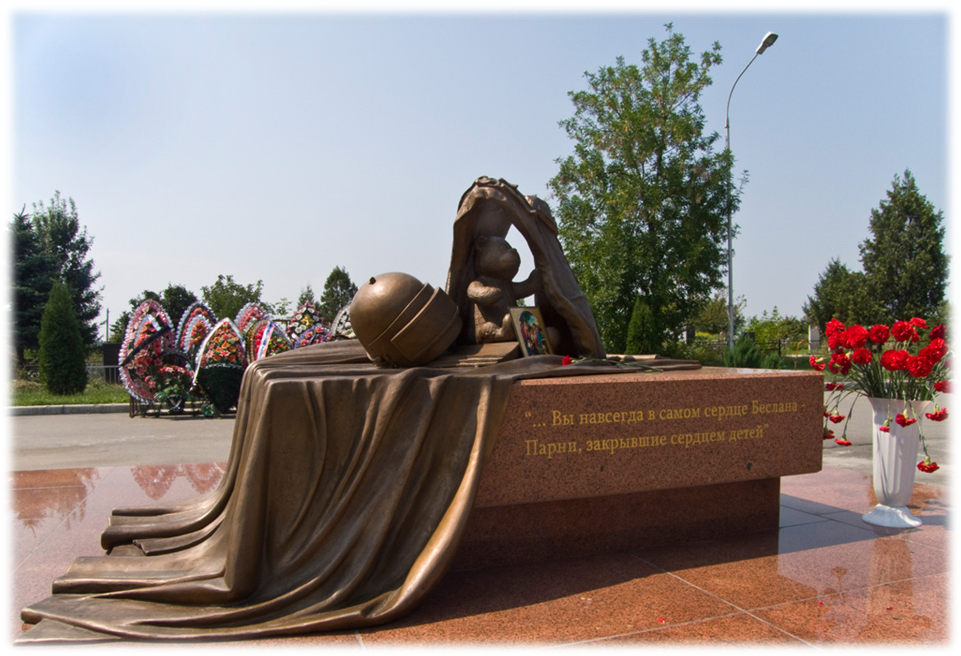 Памяти павших будьте достойны!...
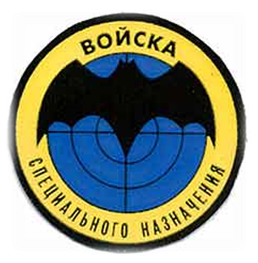 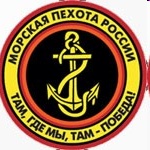 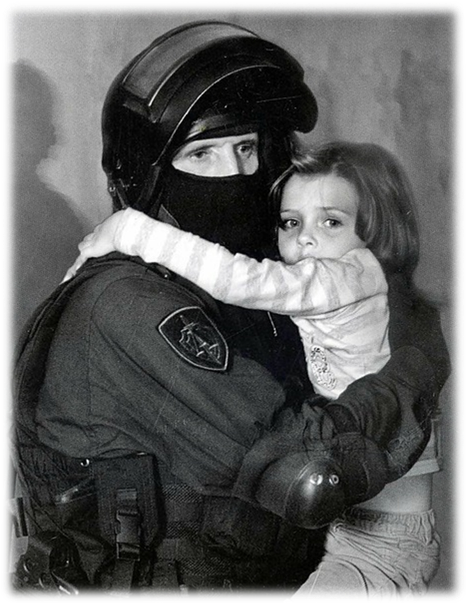 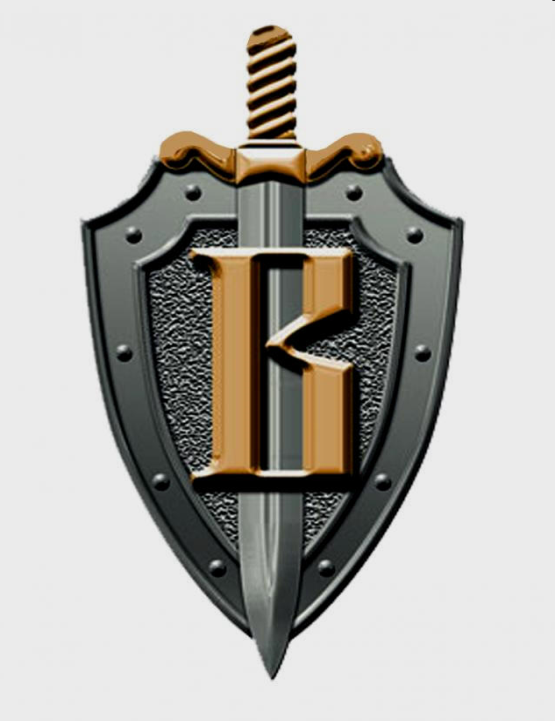 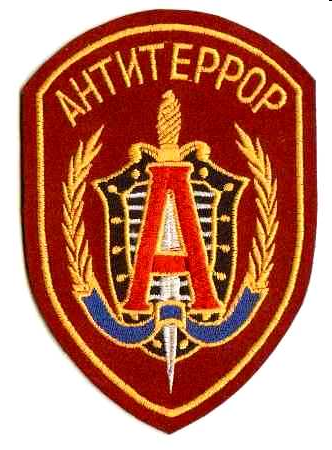 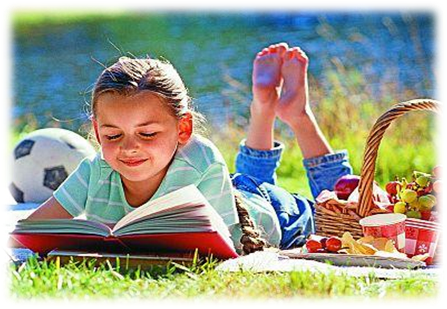 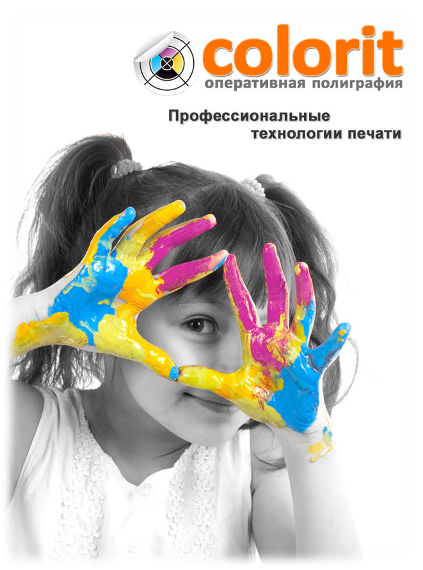 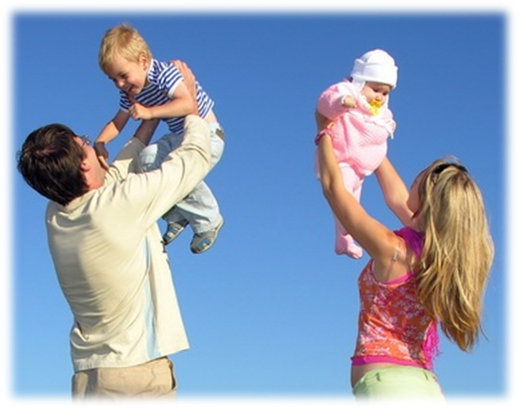 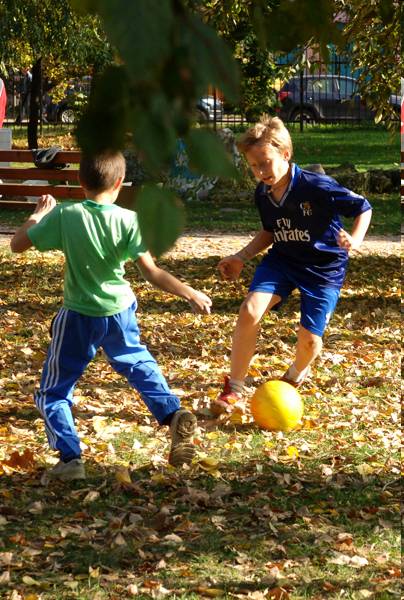 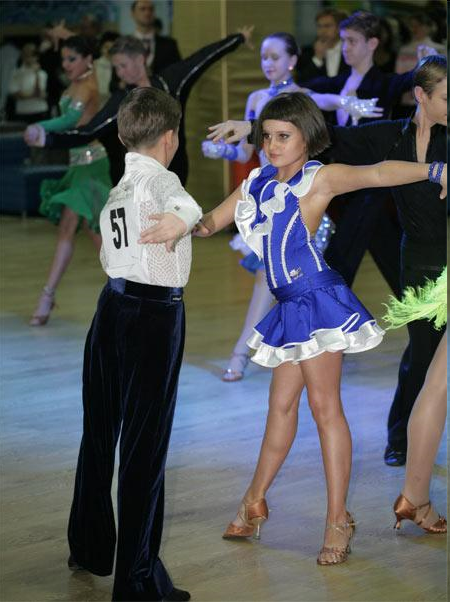 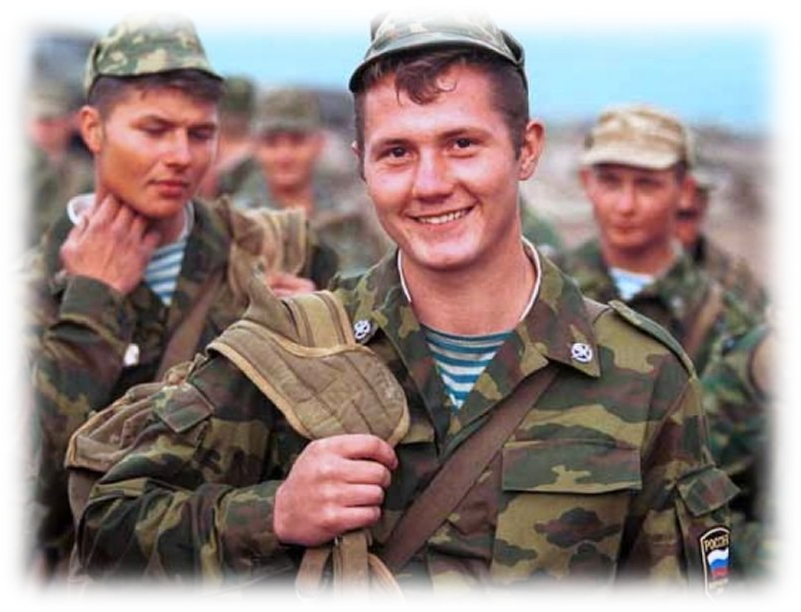 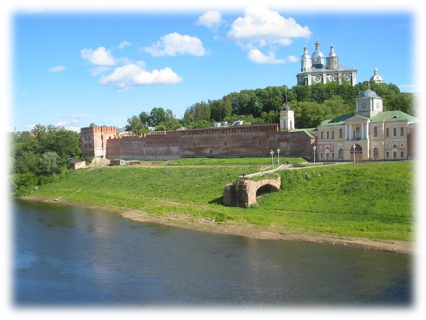 Берегите Россию!
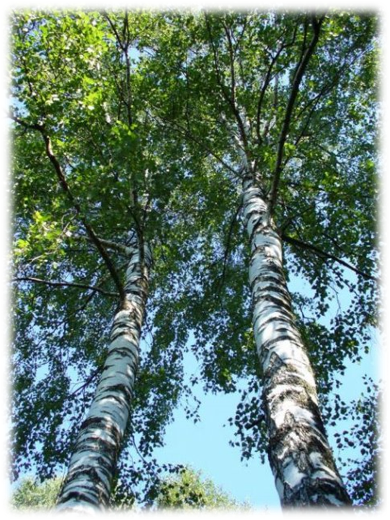 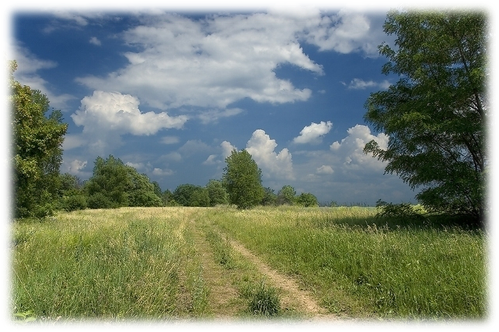 СПАСИБО
мы будем достойны ваших подвигов
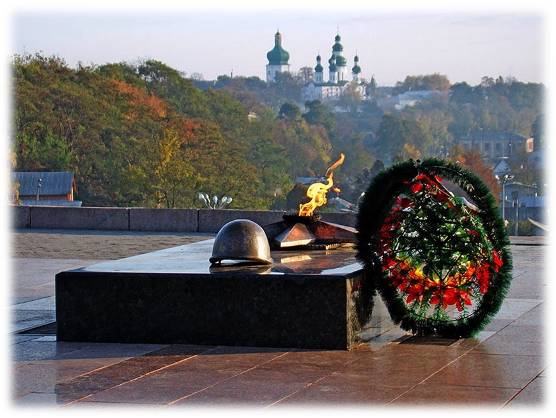 Урок мужества подготовили  и провели
Ведущие: Самсонов Артём и Ярмоленко Екатерина
Авторы сценария
Александрова Кристина
Зайцев Павел
Коротаева Анастасия
Левцова Александра
Насирова Нушаба,
Самсонов Артём, т.е. учащиеся 8 класса
классные руководители – Ашниева Н.Н. и Скляр Р.В.
Военный консультант – лейтенант запаса  Морской Пехоты РФ Скляр Роман Викторович